MS ProjectPrésentation
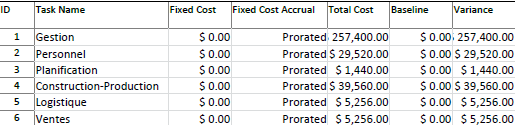 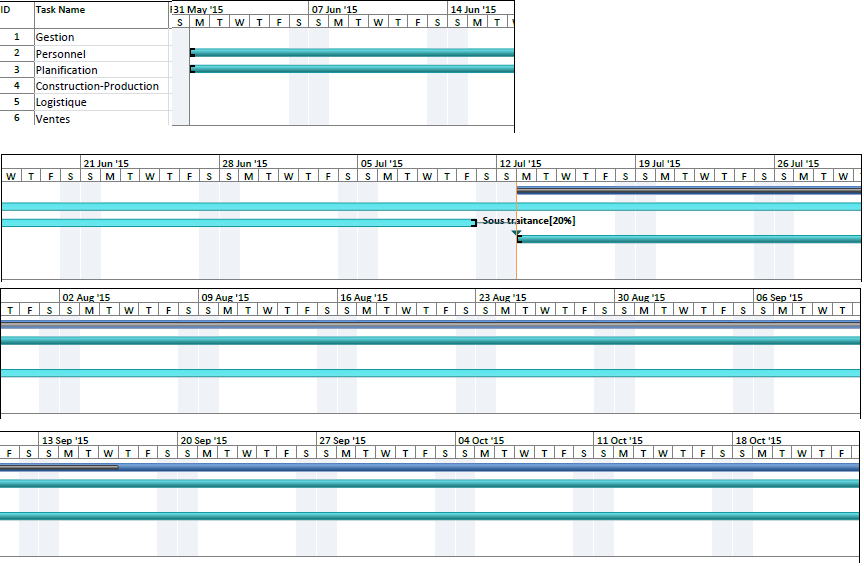 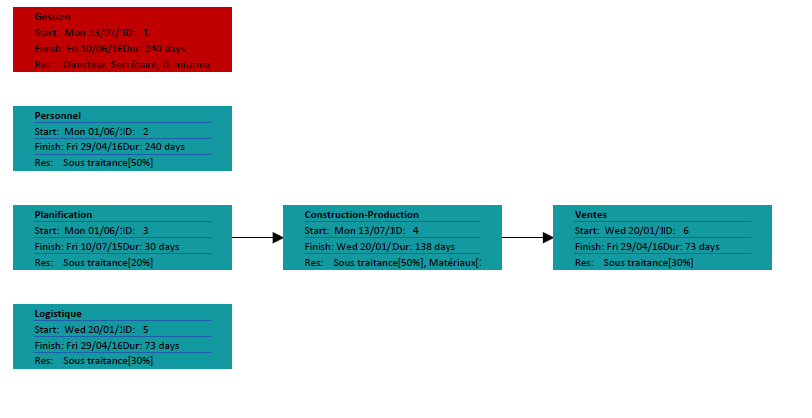 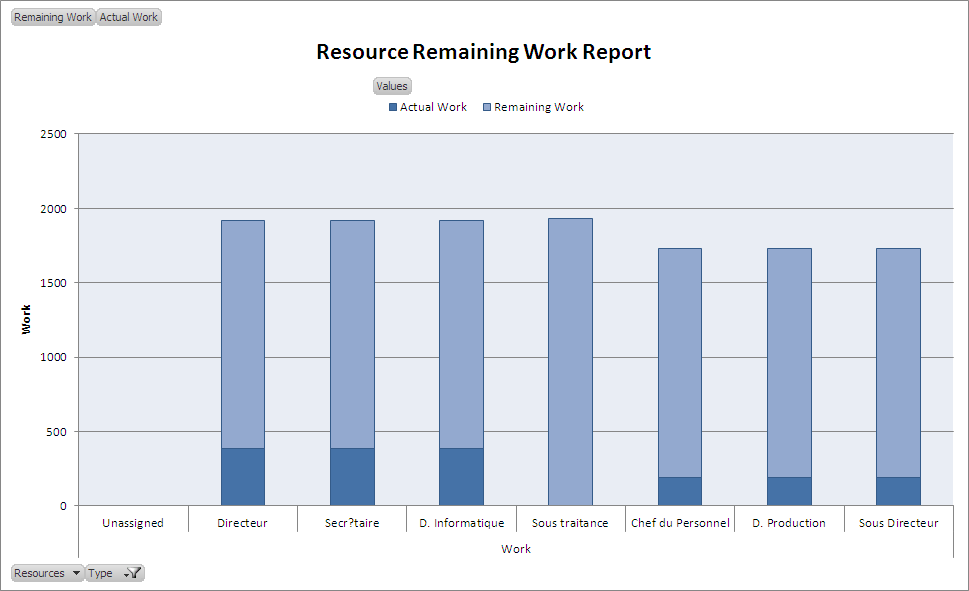